How to Successfully Complete a Science Fair Project
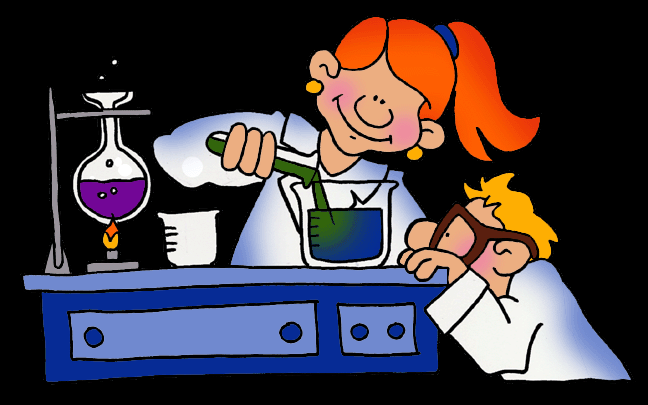 Everything you need to know about the research process…
What is a Science Project?
Doing an experiment to find out something you do not already know.
Hands on search to answer a question following the scientific method.
Opportunity to do “Real Science”
Opportunity for discovery, fun and “bonding.”
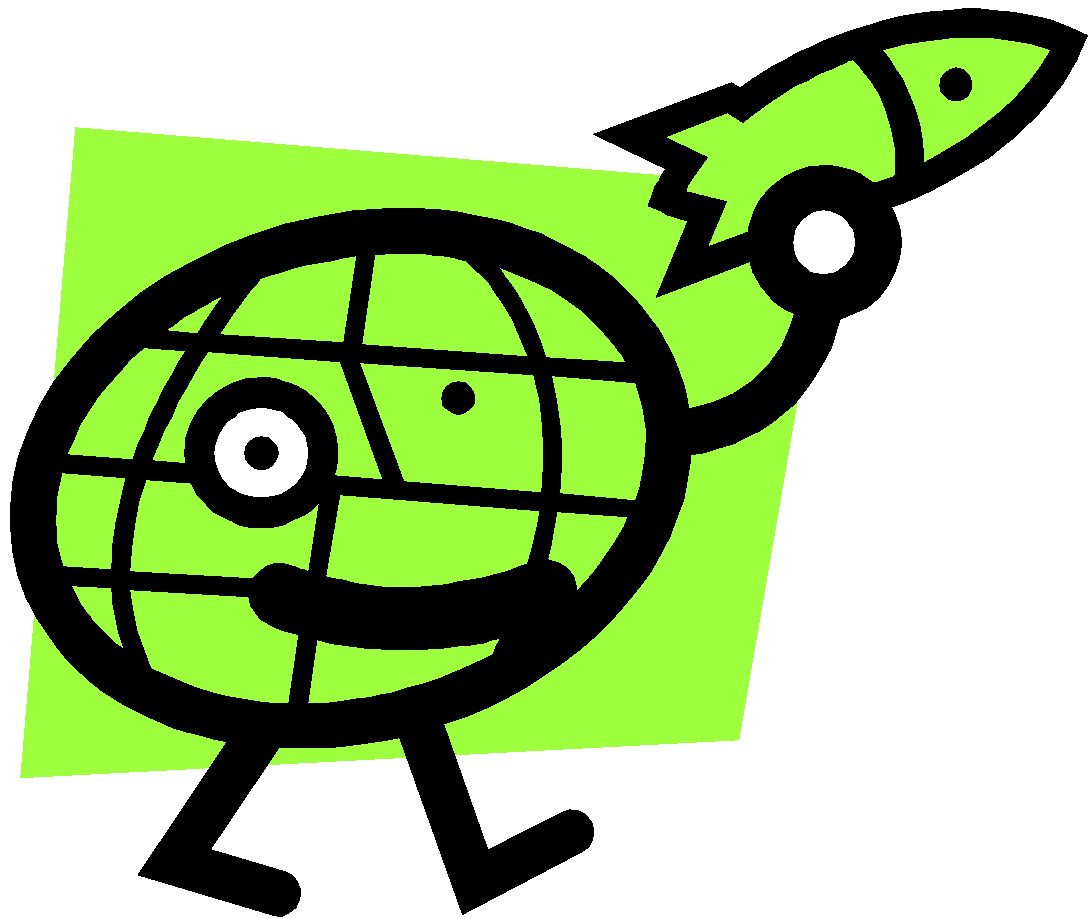 A Science Project is NOT…
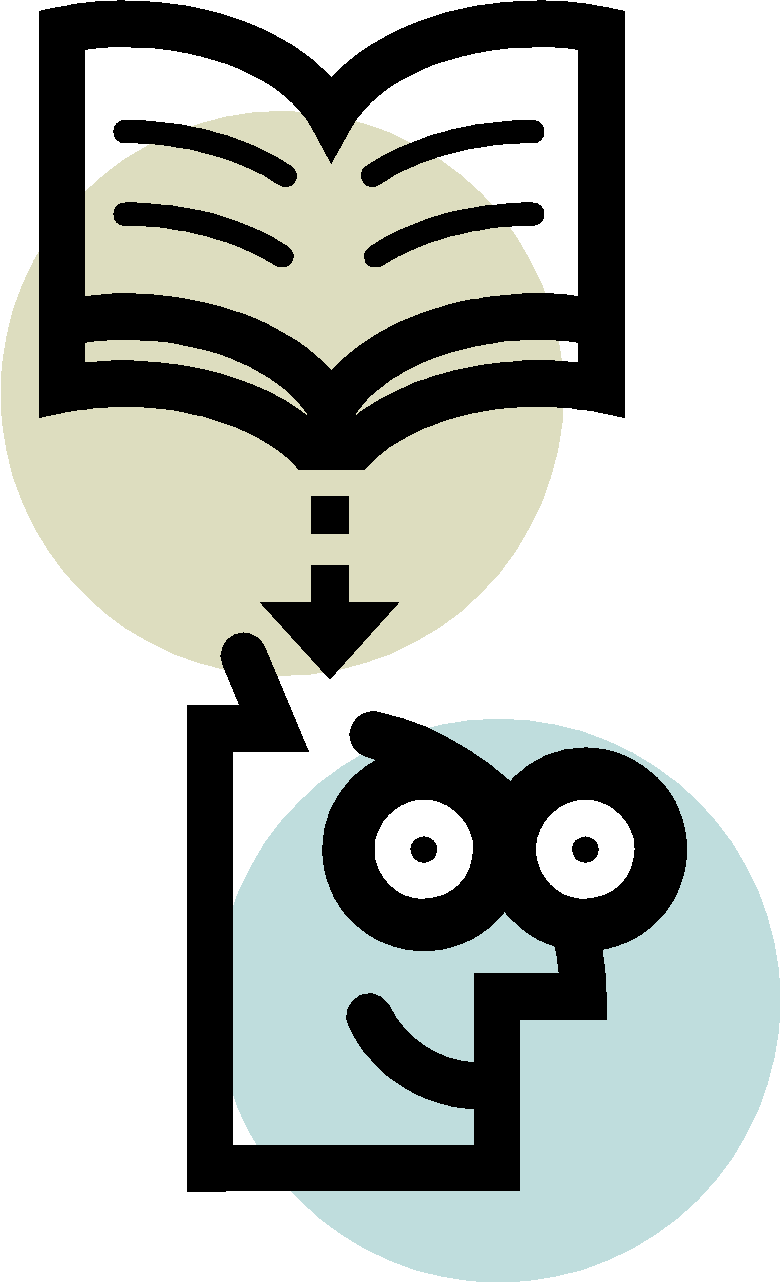 A model or demonstration
Boring
Something you’ve seen many times before
A pretty report about science, with  pictures, on a tri-wall display board.
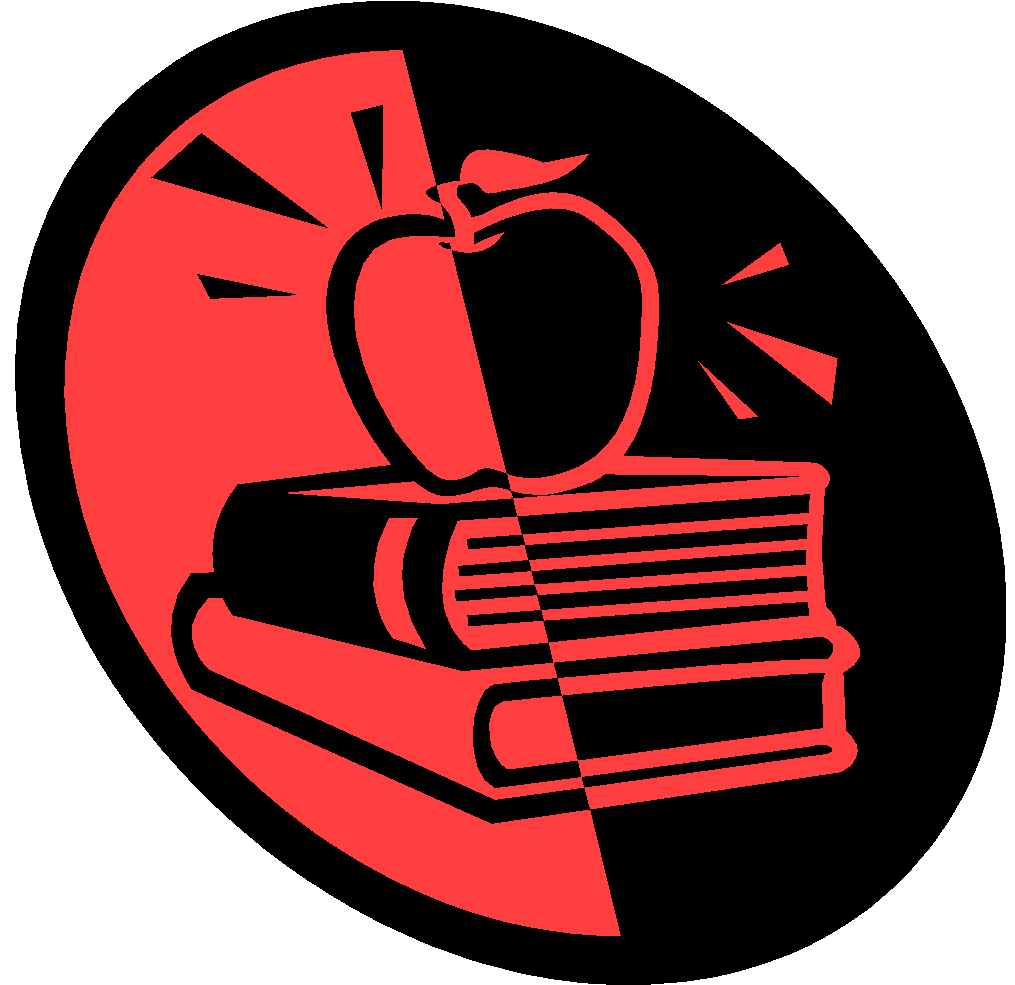 Why do a project?
Science in action, fun.
Integration of knowledge,disciplines.
Encourages creativity and originality, and challenge the student’s potential.
Embraces the New Generation Sunshine State Standards

It is part of the grade
Topic Areas
-Animal Science
-Behavioral and Social Sciences
-Biomedical and Health
-Cellular/Molecular Biology and Biochem.
-Chemistry
-Earth and Environmental Science 
-Engineering
-Environmental Engineering
-Intelligent Machines, Robotics, System Software
-Mathematics and Computational Science
-Physics  and Astronomy
-Plant Sciences
The Process
Presented by:
Mrs. Shrum
Mr. Ericson
Project Title:   The Question
The title should be in the form:
How does X affect Y?
Ask these questions when choosing a title:
Are the variables measurable? 
Is  it safe to perform?
Materials and time?
Purpose
The purpose is a statement about what you will learn and why the topic is important
 In this format…
The purpose of this experiment is to… because…
References
Five sources of information about project

Easybib.com helps with citations
No Wikipedia!
Review of Literature
Report on what the student has learned from resources. 

The paper must be written in your child’s  own words- no plagiarism.
Hypothesis
The hypothesis is an answer or solution to your title question, based on your research.
It is an “educated guess” about what will happen in the experiment.
Should be in the form:
If…then… because…
Materials
Detailed list of materials needed for experiment.
Include EVERYTHING and the amounts: gloves, thermometers, glassware, etc.
Use standard metric system units (milliliters, centimeters, meters, liters, grams, kilograms, etc.)
Procedures
Step by step list.
How the experiment will be conducted from beginning to end. 
Must include the control, independent variable, dependent variable, and constants.
Experiment
The fun part!!	After the forms….
Log Book
The log book is used for recording ALL measurements and observations. 
Include  metric measurements 
Do not erase (cross out with a single line and make correction)
Write down time and date of observation
Include materials used and costs
Take photographs during the project (they can be used as part of your display)
Analysis and Conclusion
A summary of the entire experiment.
Answer the following questions:
Was the original hypothesis supported or rejected? Why or why not?
Was your purpose achieved? Why or why not?
Final Bibliography
This is a complete list of all resources used in the project, in proper bibliographic form.
The format for citing sources can be found in the Westwood Science Fair Project Guide.
Use www.easybib.com
Abstract
A  brief summary of your entire project, no more than 250 words.
The abstract should be on the 2019 State abstract form.
Answer the following:
What were you trying to find out?
How did you do this?
What happened?
Why is this important?
Helpful Hints
Saving Your Work
Important!! Save … Save … Save!!
Google Drive through your students school gmail account - saves automatically to the cloud
Save any computer work to a jump drive or email the file to yourself. 
Everything that your student works on goes in his/her science fair logbook.
What do students need help with?
Developing responsibility
Follow through
Independence
Keeping to a timeline
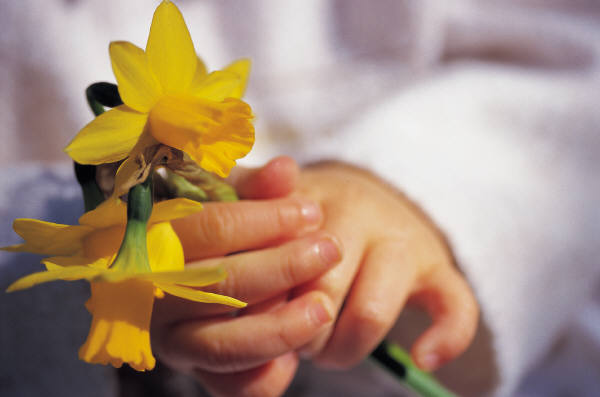 How can you help as a parent?
Help and guidance are the key (not doing it for them!)
  Let the student choose a project that interests  
   him/her
  Praise your child
  Finding community resources

  Typing as you go along, saving it on the computer
The Forms
Mrs. Charbonnet
Topics that need extra forms
Human subjects
Vertebrates
Potentially hazardous biological agents
Hazardous chemicals, activities, or devices
ISEF Forms for Students
After the title, purpose, hypothesis, references, materials, and procedures are finished, you must fill out ISEF paperwork for their project. 
Their project must be approved by the Scientific Review Committee (SRC) before they can begin experimentation.
One form must be signed by their guardian.
Filling out Forms
Go to SBAC website; Departments 🡪Science Fair
On right hand side of page see ”Science Fair Links” click on “Student Forms”
 ISEF rules wizard will help you fill out the forms you need for your student’s particular project.
Using the ISEF Rules Wizard
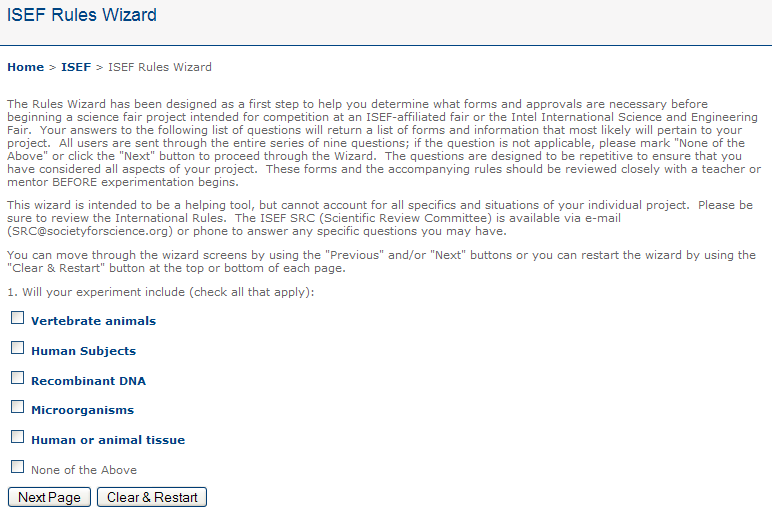 Abstract Forms
Use the 2021 65th State Science and Engineering form. Note that it is different from the international science and engineering form.  
https://ssefflorida.com/wp-content/uploads/2019/07/2020-SSEF-Abstract.pdf
Internet sites
Say Hi  to Mr. Bowlin
Internet sites
ISEF Official Website

Science Fair Center for nonscientist parents
How to Write a Science Fair Project Report

Project Ideas by Science Buddies
Intermediate Projects (Grades 7-9)
Display Boards
Mrs. Gerrels
 
Mrs. Shrum

Mr. Heaney
Display Board
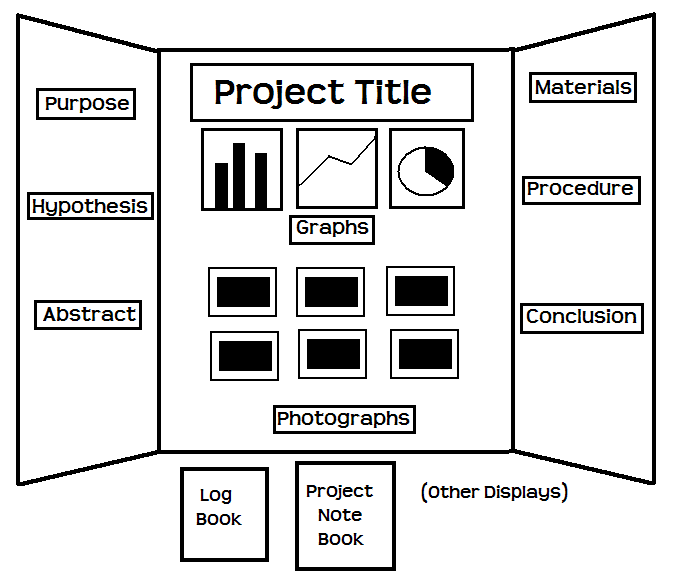 Now… Here are Example of a Completed Project from Previous Years!
Volunteers
Ms. Gerrels